Fiche 5
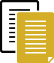 Règles du jeu des conséquences
Vous avez besoin de:
cartes blanches découpées
Une conséquence est une action avec un effet soit négatif, soit positif.
Plateau le jeu des conséquences
3 joueurs
Crayon/stylo rouge et vert
Instructions
1	Ecrire l’action (pas changer notre manière de fabriquer, d’utiliser et de jeter les smartphones) sur la grande carte et la placer au centre du plateau.
2	Former une pile avec les autres cartes.
3	S’il est d’accord sur le fait que c’est une conséquence, le joueur prend une petite carte sur la pile et écrit la conséquence, avec ses initiales. Il la place ensuite sur une des cases portant le numéro 1. Chaque joueur s’exprime à son tour jusqu’à ce que toutes les cases “1” soient remplies.
4	Maintenant, remplir les cases numéro 2 uniquement. Ce sont les conséquences des suggestions dans les cases numéro 1.
5	Continuer jusqu’à ce que toutes les cases numéro 2 soient remplies. Ensuite vous remplir les numéros 3.
6	Une fois que toutes les cases sont remplies, passer en revue toutes les cases 2 et 3, et décider si c’est une conséquence positive ou négative. (Certaines peuvent être les deux à la fois). Marquer toutes les conséquences négatives en rouge, et les conséquences positives en vert.
7	Ensuite, compter le nombre de conséquences négatives et positives.